1) Warm Up
Warm-up: Spiral Review
What were women’s role in the war?
Who created the Red Cross?
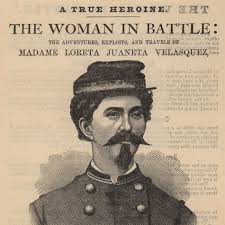 The Civil War:1861-1865
7-13 The Way to Victory
Southern Victories:Fredericksburg & Chancellorsville
No more parades or masses of volunteers
Soldiers & civilians faced grim outlook
1862-63
Gloom for North and hope for South
Lee and the Rebs looked unbeatable
Yank’s strategy no match for Lee’s
13 Dec. 1862- Battle of Fredericksburg
Union under Gen. Ambrose Burnside takes on Lee
Yanks had the #’s but Lee had the high ground
They were entrenched too!!!
Many attempts to take hill but…
1,000’s die
Burnside resigns
Gen. Joseph Hooker takes command for Yanks
Hooker rebuilds in ‘63 but b4 he can get going 
Lee attacks at Chancellorsville, VA
Lee divides troops to attack on both sides at once
Lee wins again but…
Many casualties including Stonewall Jackson!!!
Actually killed by friendly-fire from Rebs on other side!
Shot in arm… amputated… dies from infection next week
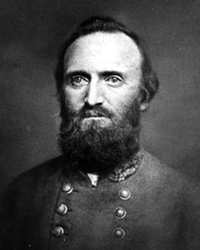 2) Hooker and Chancellorsville
3) Start and result
The Tide of War Turns:Battle of Gettysburg
Lee invades North- 
maybe win in North gets the Fr. And Brits involved
June 1863- Lee invades N w/ 75,000 men
Lincoln orders Hooker to get him out of North
Hooker refuses and is replaced by Gen. George Meade
Mission: find Lee & remove him from North
1 July 1863- 2 armies meet by accident while looking for shoes and supplies @ Gettysburg, PA
Union Calvary surprise Rebs
Greatly outnumbered but…
Yanks fight desperately to hold b4 retreating to the high ground
Rebs try & try to knock them off the hills, but are held w/ grit, determination, & creativity
Col. Chamberlain of Maine order famous bayonet charge when they run out of ammo
Save day
Day 3 sees Lee call for charge across open field of mile+ then up the hills
Easy targets for Union canon, “Picket’s Charge” fails miserably!!!
Becomes turning point of war
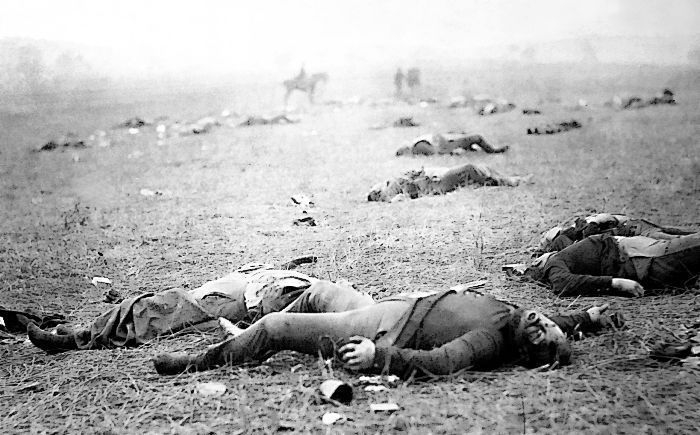 51,000 Deaths!!!
[Speaker Notes: Chamberlain's Charge at Battle of Gettysburg (5:06)
The Civil War in Four Minutes: The Battle of Gettysburg (5:00)]
The Tide of War Turns:Victory at Vicksburg
4) Vicksburg
At same time…
Another great battle raging in Vicksburg, MS
US Grant needs this to take control of Miss River
1 of 3 major goals for Yanks
4 July 1863- Vicksburg surrenders to Grant
w/ this win North now controls entire Miss. River!!!
Now TX, LA, AK cut off from Confederacy!!!
Vicksburg and Gettysburg begin the turning point for Yanks
Drove Rebs out of North and cut off the west
Cut South in 2
South won’t quit… plenty of troops and will to win
War con’t for 2 more years
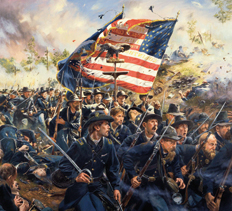 5) Purpose?
The Tide of War Turns:Lincoln at Gettysburg
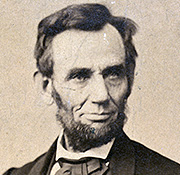 19 Nov. 1863-
Ceremony dedicating a cemetery @ Gettysburg on field of battle
Scholar Edward Everett speaks for 2 hours
Lincoln gets up and gives a 2-minute speech that will last a lifetime
Gettysburg Address
Helped war-weary citizens look past the battlefields and death back to goals of morality
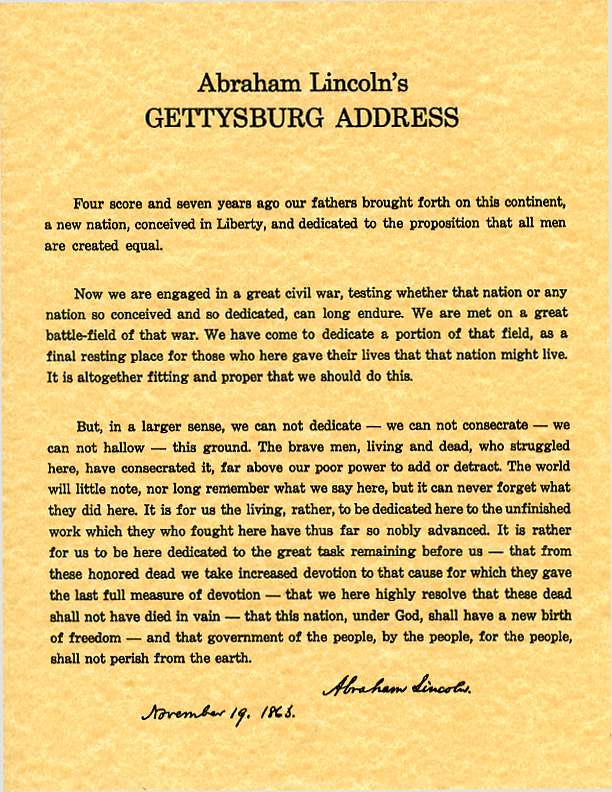 [Speaker Notes: Ken Burns (6:00) Pix; Gettysburg Address (2:49) Doc]
6) Grant’s Plan
Final Phases of the War
Nov. 1863- Grant wins again in West taking Chattanooga, TN
3 huge wins so fast really hurt Rebs
March 1864- Lincoln appoints Grant as Gen in charge of Union
Liked his fight, never quit attitude
Grant sets new plan
Attack on all fronts at once
Grant take on Lee in North
Sherman would take a “March to the Sea”
Sets fire to every tow comes to form TN to GA
Including Atlanta and Savannah
Blockade take on port towns and keep out all aid
May-June 1864- Grant’s army of 115,000 smash Lee’s 64,000 in series of 3 battles around Richmond
Wilderness, Spotsylvania Courthouse, & Cold Harbor
Battles cost North 1,000’s… 
many began calling Grant “a butcher”
Grant doesn’t care- says con’t all summer like this if need be
Grant then swung south to Petersburg to cut off Richmond from rest of South
Takes 9 months
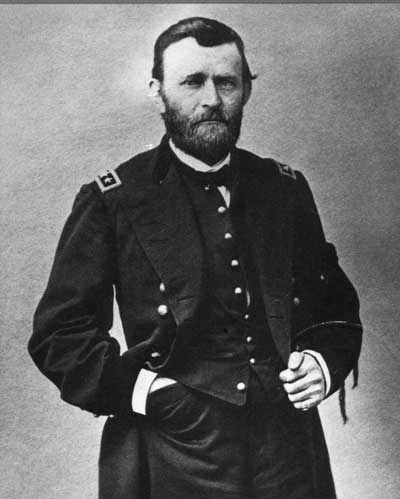 7) Re-election help
Final Phases of the War:The Election of 1864
1st half of 1864- discouraging for North
Sherman was stuck outside of Atlanta, and Grant stuck outside of Richmond
Some want Lincoln to negotiate
Dems want to make peace
Lincoln and Republicans want to press on
Lincoln’s chances for re-elect did not look good
Union army helps change that
Farragut leads US Navy into Mobile, AL
Yanks now control Miss. River and Gulf of Mexico
Sherman then takes Atlanta
Then, Gen. Sheridan takes Rebs out of Virginia
Grant now is pushing into Richmond
End of war is now in sight
Lincoln wins easily now!!!
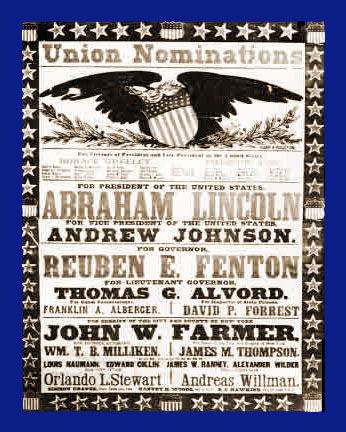 Final Phases of the War:Total War
8) March to Sea
After Sherman leaves Atlanta in ruins…
Convinces Grant to let him “March to the Sea”
Want to take Savannah, GA
Army would march, living off land, and taking what ever they needed
Stole, tore-up rail lines, destroyed fields, killed livestock, destroyed everything useful
Cut path of destruction 50 miles wide and running all the way from Atlanta to Savannah
Method known as, “Total War”
After taking Savannah, turns north doing the same to SC intending to con’t until meets Grant in VA
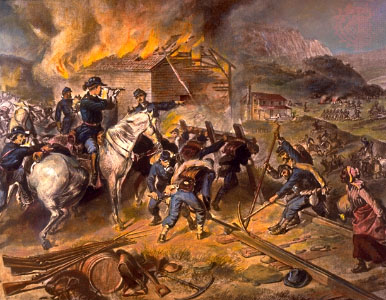 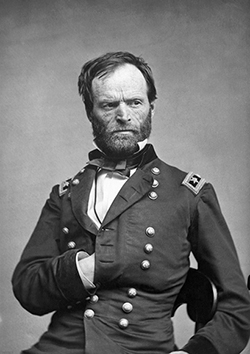 9) Visual Vocab
[Speaker Notes: Blood and Glory: The Civil War in Color: Sherman's March to Savannah | History (2:08)]
10) April 2nd ‘65
Victory for the North
4 March 1865- Lincoln’s 2nd Inaugural Address spoke of the coming peace
	“…with malice toward none, and charity for all… to bind up the nation’s wounds”
Grant still dealing w/ Petersburg
After 9 months, on 2 April 1865 Grant finally breaks Lee’s line
Finally takes Petersburg & then Richmond on the same day
Many fled the Confederate capital but…
Set it ablaze themselves b4 Yanks could take it!!!
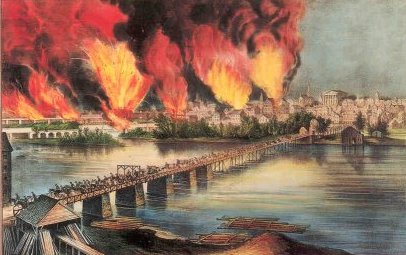 11) Surrender
Victory for the North
Surrender at Appomattox Court House
Results of the War
Lee tries to retreat to west of Richmond
Cut off though
Lee realizes no other options
	“…there is nothing left for me to do but go and see General Grant, and I would rather die a thousand deaths.”
9 April 1865- Lee surrenders @ Appomattox Courthouse, VA
Grant’s terms were generous
Lee and men lay down arms
Then could go home
Take horses, so could farm later
Even given 3 days worth of food for the trip
Sherman takes surrender in NC
Confederate President Jefferson Davis captured in GA on 10 May 1865
Civil War now over!!!
Most devastating war in American History
Consequences
600,000+ casualties
Billions in damages!!!
Mostly in the South
Created bitter feelings still lasting today
North’s victory saved the Union
Federal gov’t now clearly more powerful than states’
Freed millions of African Americans
How they would be treated now remained to be seen!
[Speaker Notes: Blood and Glory: The Civil War in Color: Lee's Reluctant Surrender | History (1:52) – on burst]
12) Exit Ticket
Exit Ticket
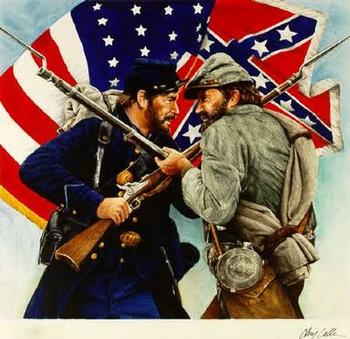 What were the results of the Civil War?